JESSICA ANAHÍ OCHOA RAMOS.
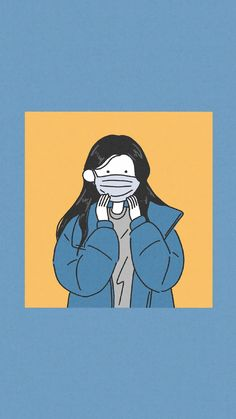 FUN SURVEY & GUIDED DISCOVERY
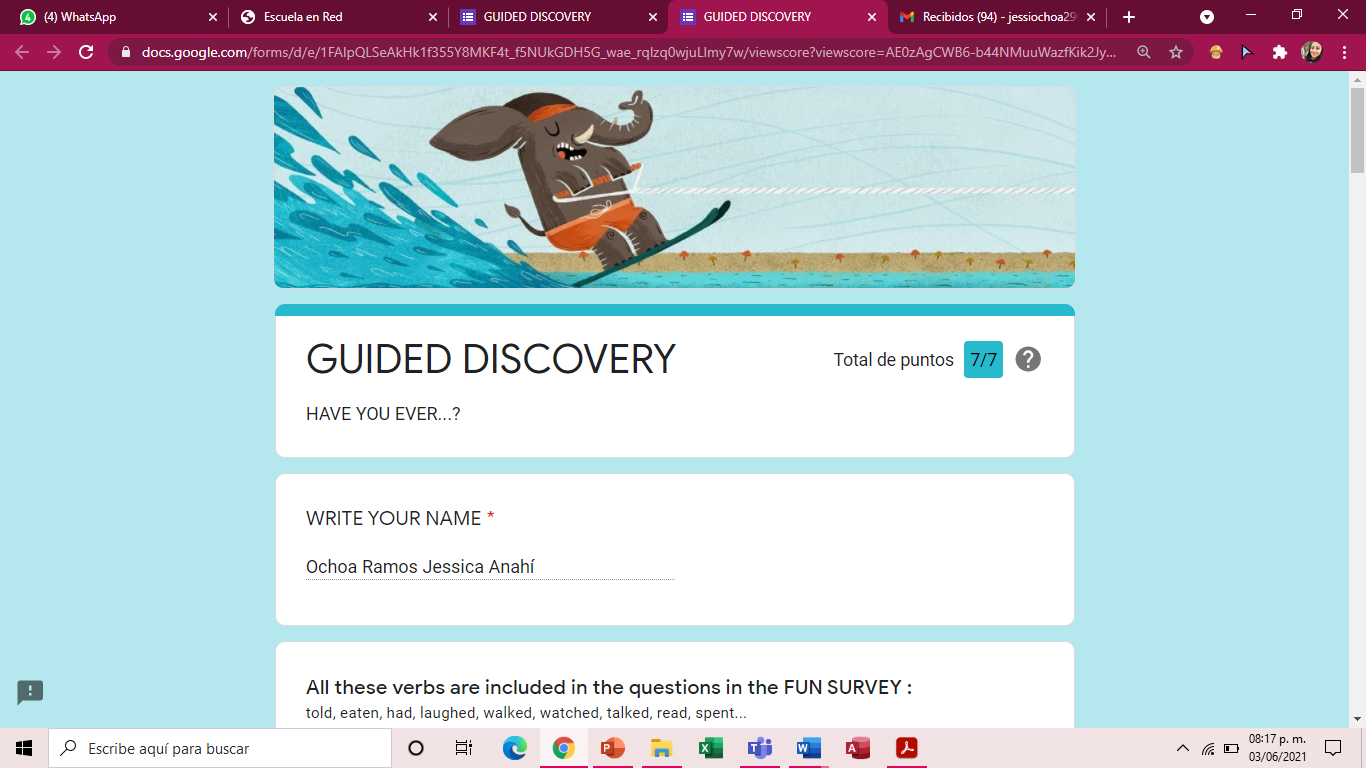 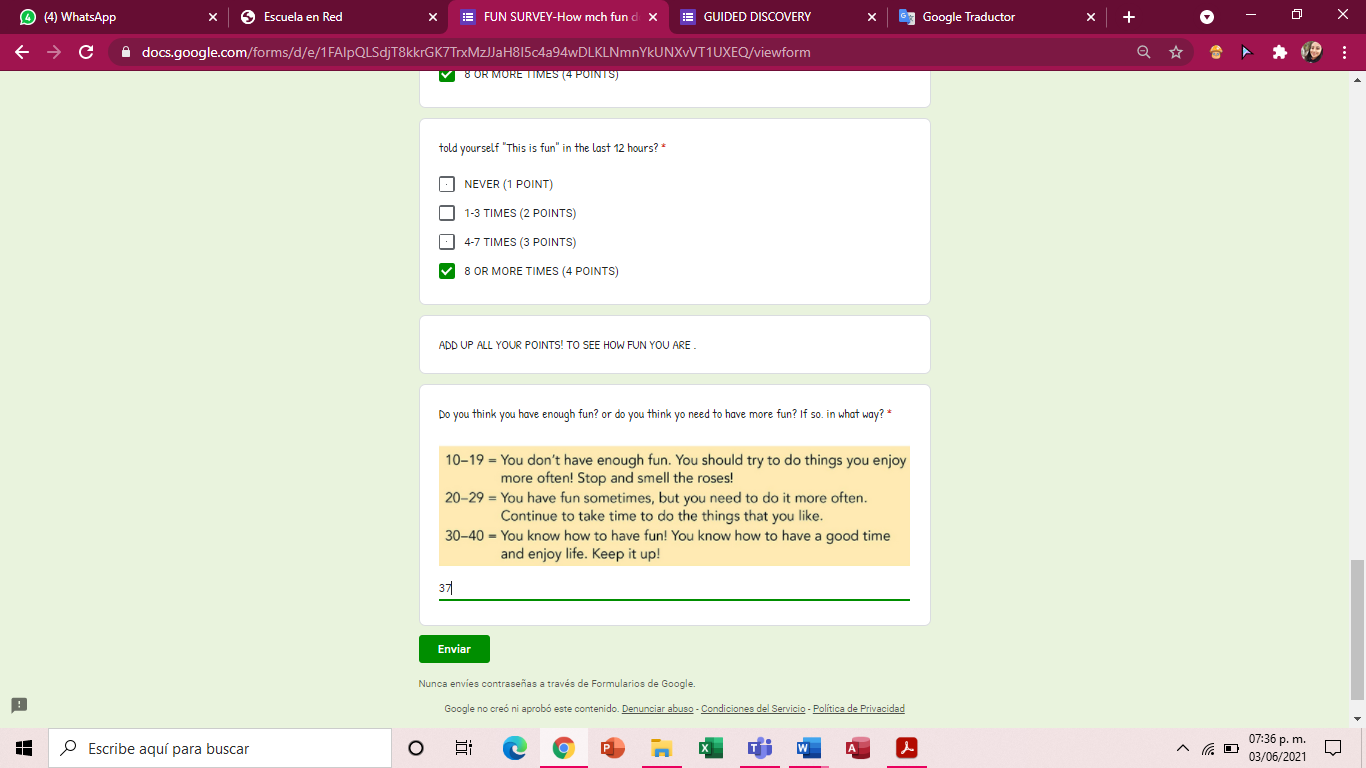 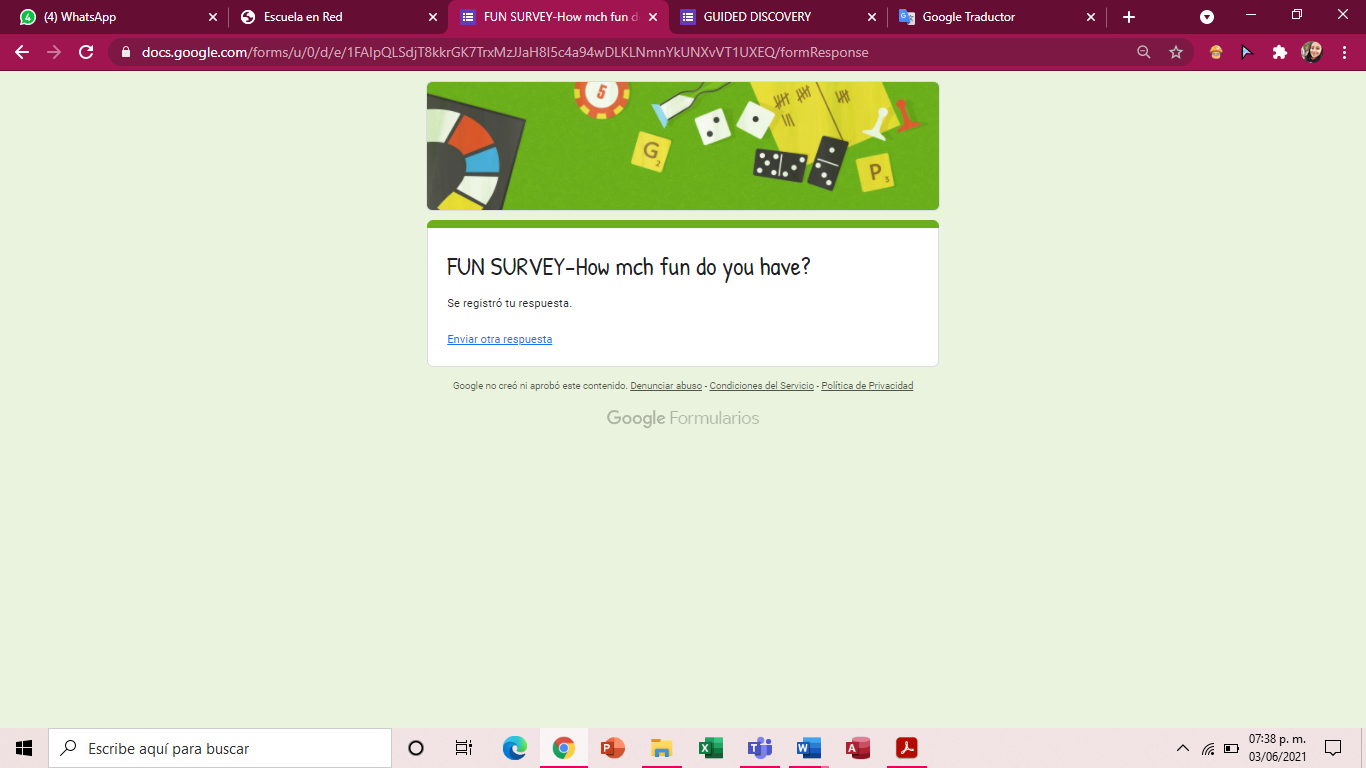